…вам дано ради Христа 
не только веровать в Него, 
но и страдать за Него.
Флп.1:29
1907-1927гг.
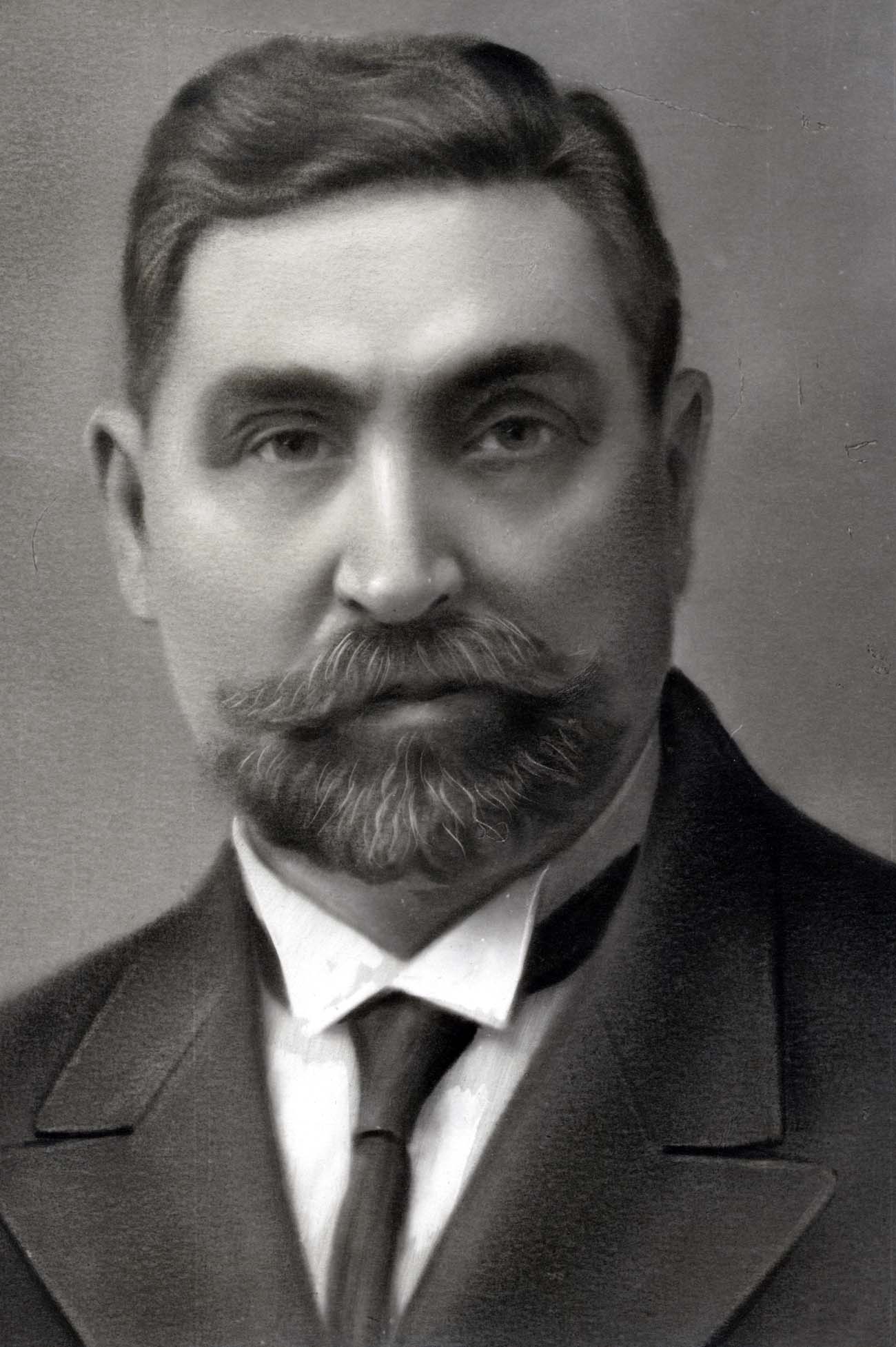 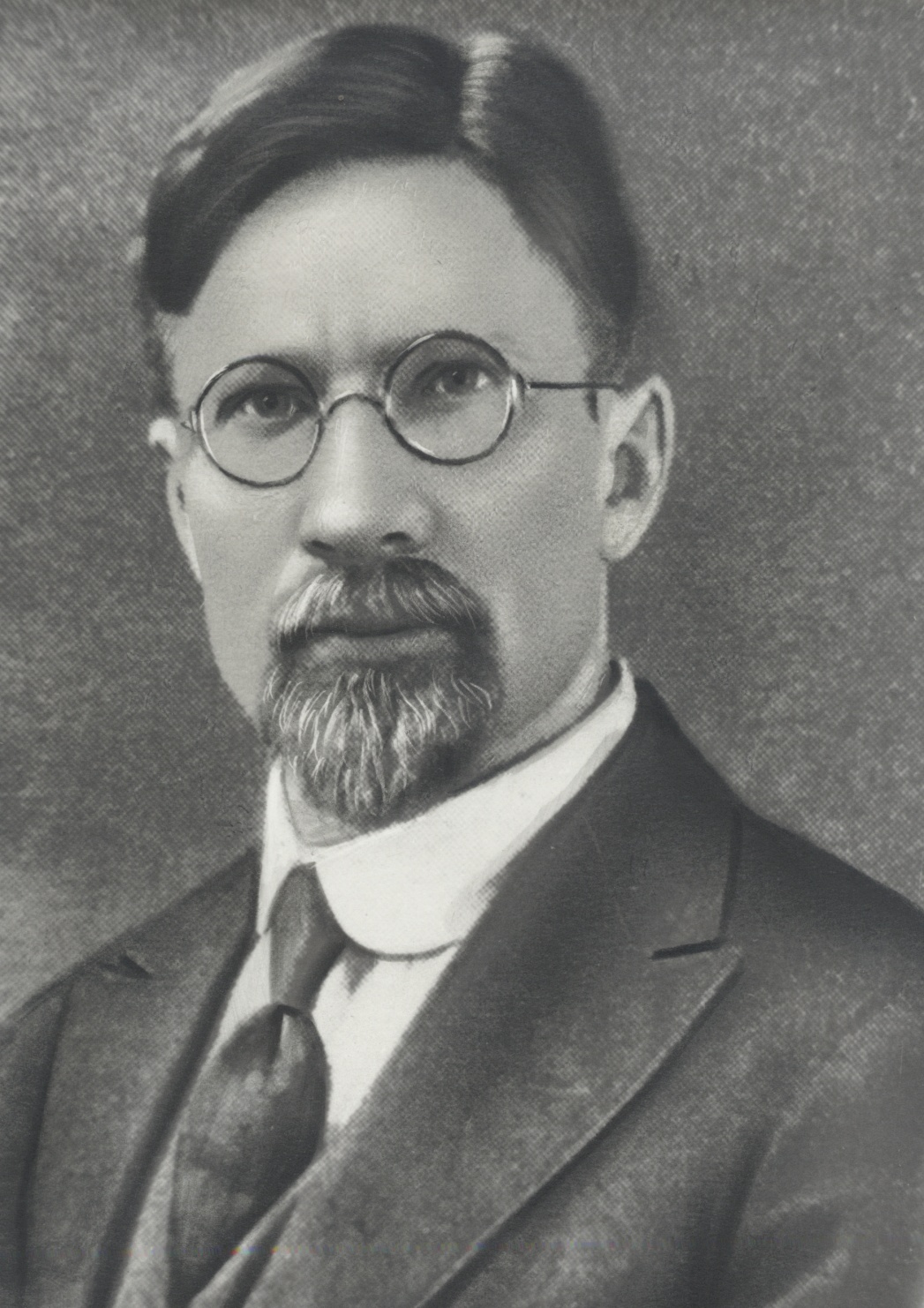 Проханов Иван Степанович
Фетлер Вильгельм Андреевич
(1869—1935)
(1883—1957)
Реформация (лат. reformatio — исправление, превращение, преобразование, реформирование).
Реституция (от лат. restitutio — восстановление, возвращение прежних прав и преимуществ).
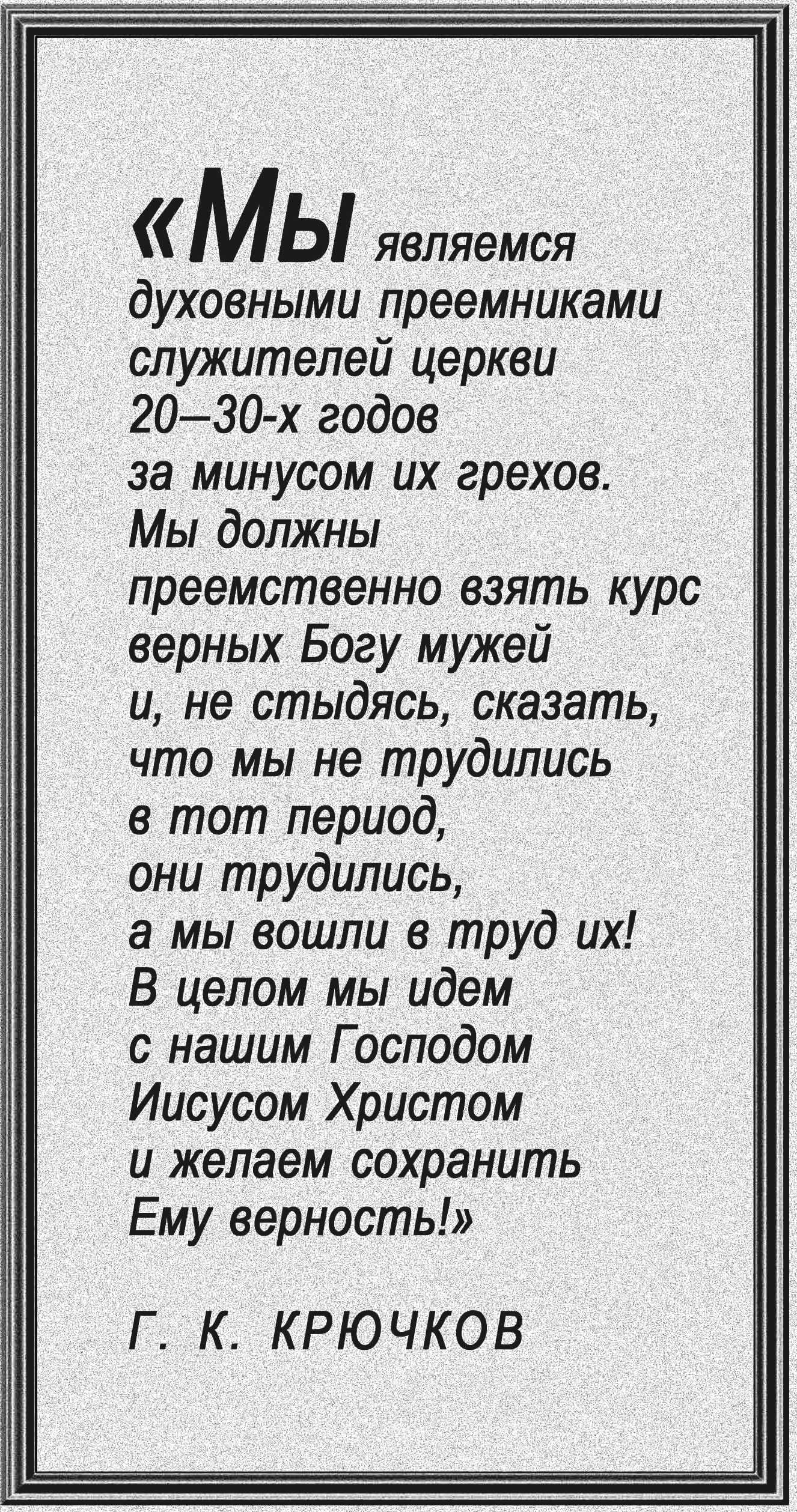 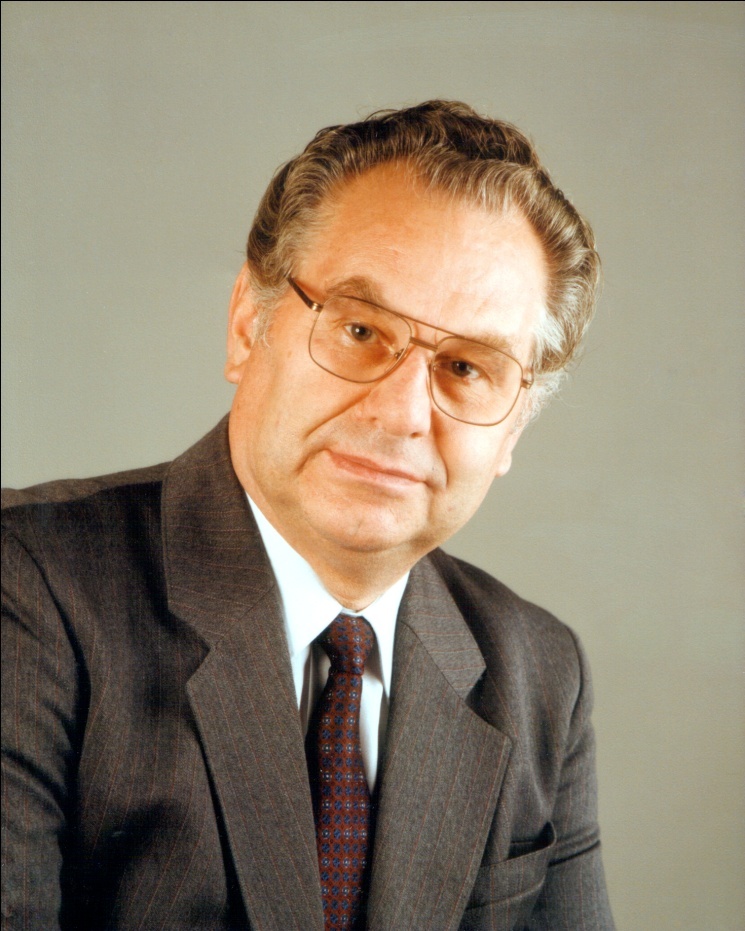 21.х.1905г. – союз свободы, правды и миролюбия (Проханов, Фризен, Павлов, Одинцов)
Петр М. Фризен (P.M.Friesen, 1849-1914) – учитель, проповедник и ревностный миссионер. Автор вероисповедания и основательной истории меннонитов
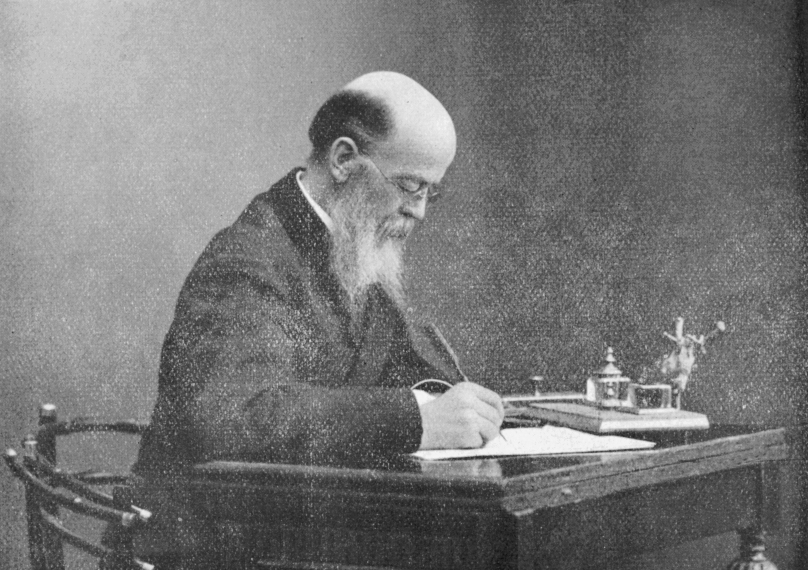 Фетлер Вильгельм Андреевич
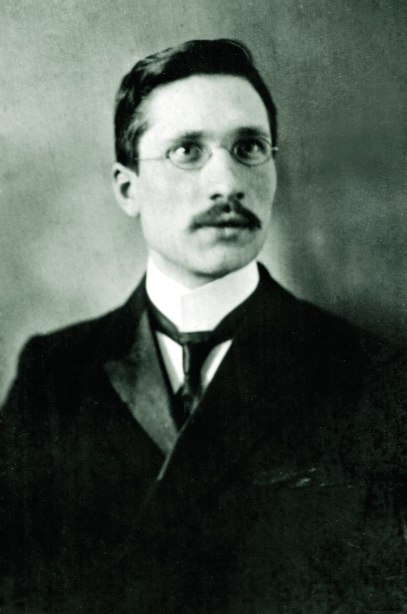 «Если бы пасторский колледж после смерти моего отца не сделал ничего другого, кроме обучения такого человека, как пастор Фетлер, то этого уже было бы достаточно, чтобы оправдать его существование».
                          Томас Сперджен
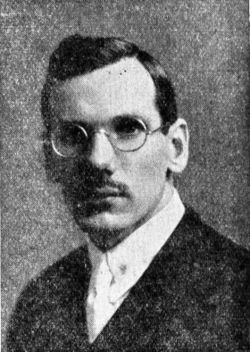 1907-1914 гг. – Петербург
Петербург
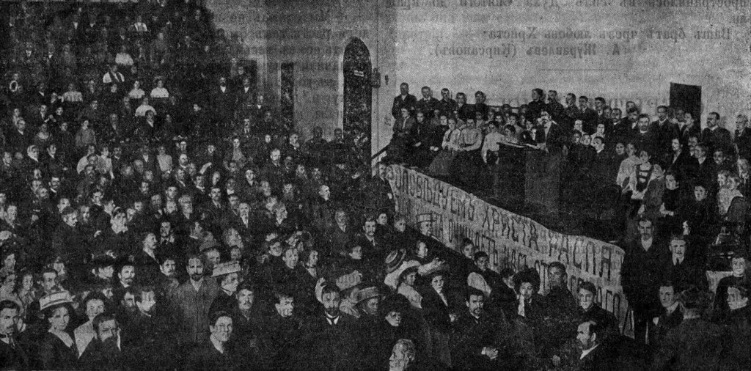 Концертный зал Тенишевского училища
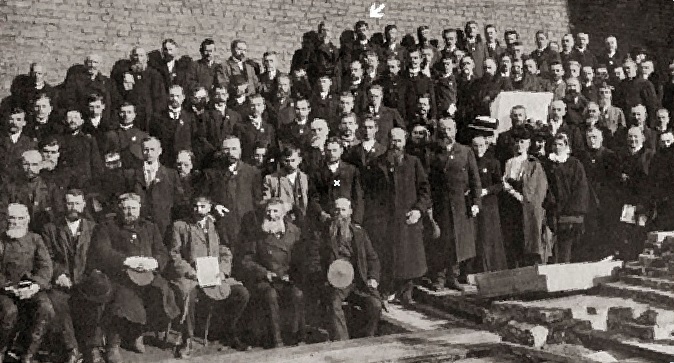 8 сентября 1910 - закладка Дома Евангелия
Дом Евангелия
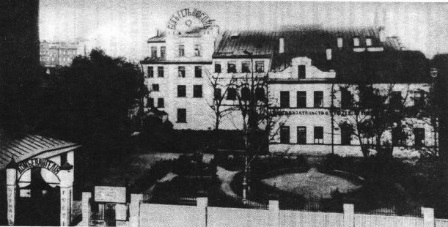 25 декабря 1911 года – открытие
Ходатайственное служение
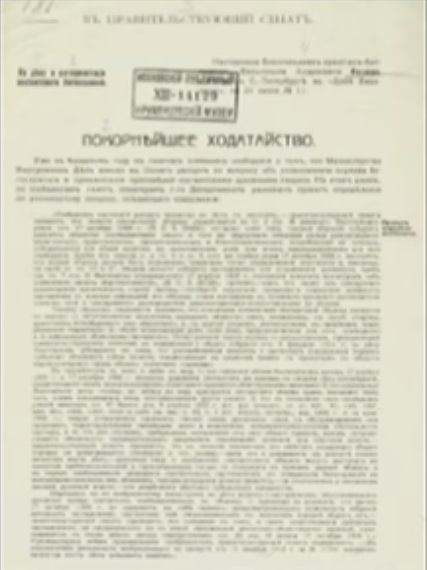 Фетлер издавал ходатайства большими тиражами и вёл публичную полемику с правительством, посещал департамент духовных дел, МВД, вероисповедную комиссию Государственной Думы и Государственный совет.
Издательская деятельность
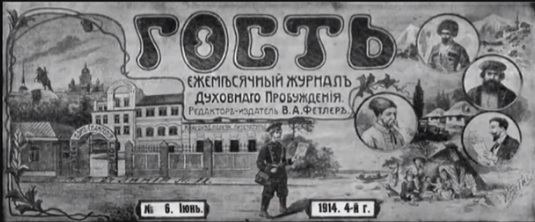 В 1909 году Вельгельм Фетлер при поддержке баронессы М.Н.Ясновской, начал издавать еженедельный духовно-нравственный иллюстрированный журнал “Вера”. Через год его сменил журнал “Гость”
Было организовано книгоиздательство духовной литературы, публиковавшее ежегодно от девяноста до ста восмидесяти восьми наименований книг и брошюр
Организация воскресной школы
Съезд прошёл со 2 по 9 октября параллельно с съездом баптистов в Ростове-на-Дону. На съезде было заслушано и обсуждено следующие доклады:
Организация юношеских кружков;
Духовно-нравственное значение кружков девиц;
Организация кружков девиц;
О духовном значении воскресных школ.
Съезд обсудил много практических вопросоя.
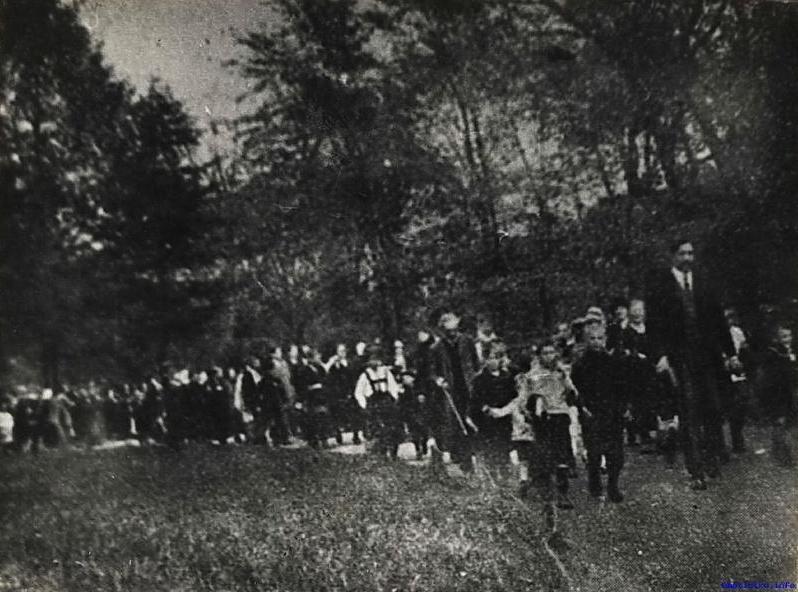 Принципы служения
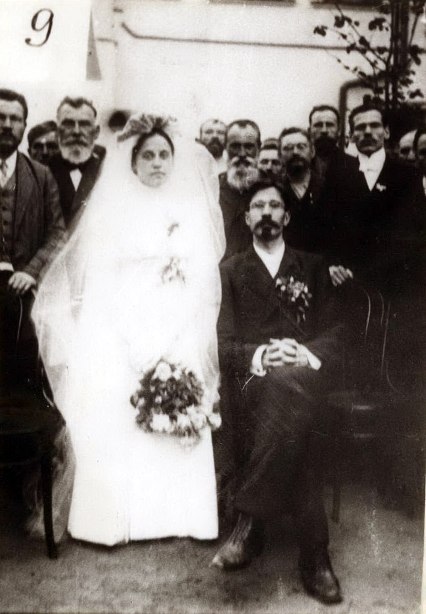 1.Приоритет церкви
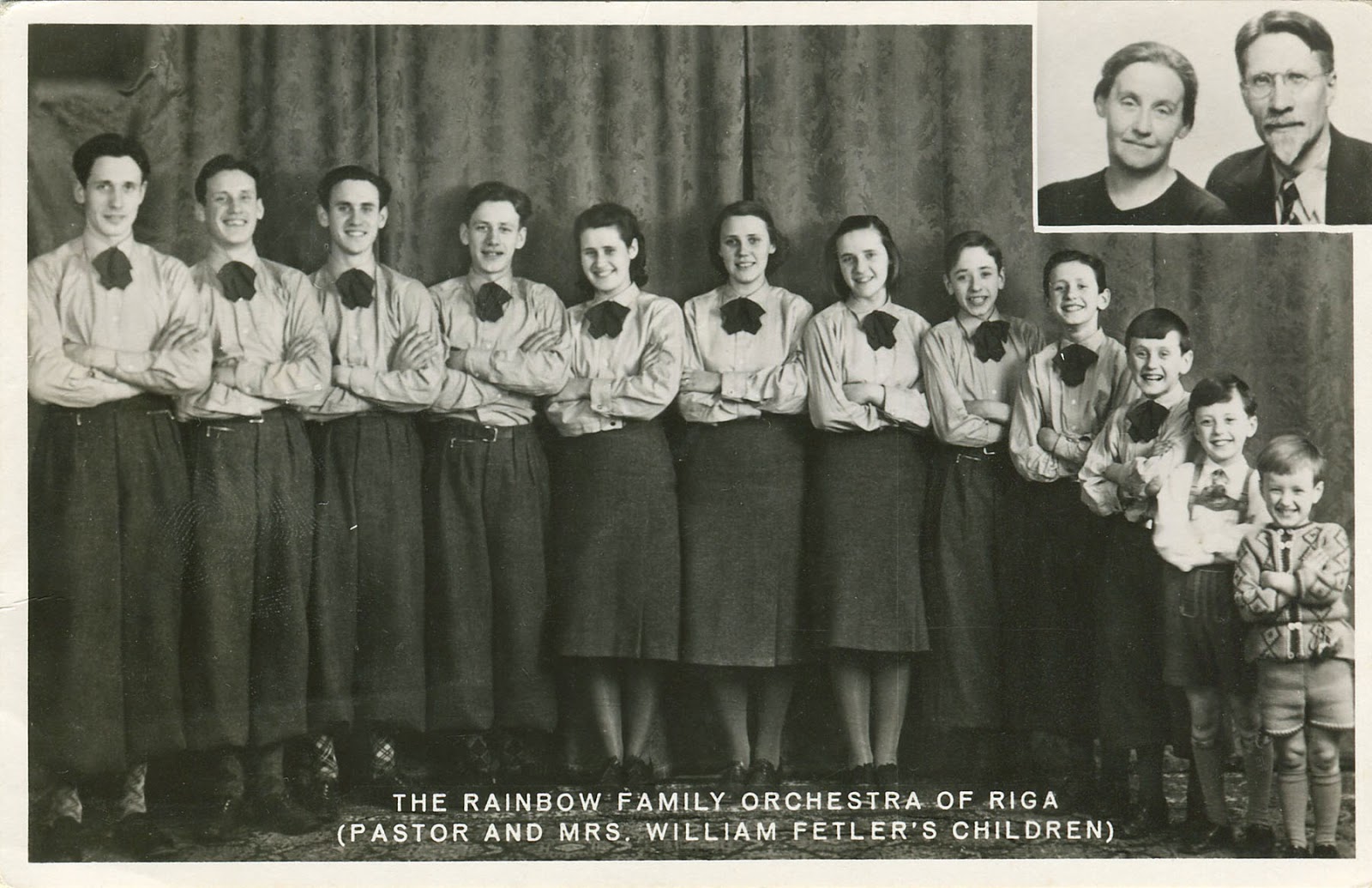 2.Чуткость к людям
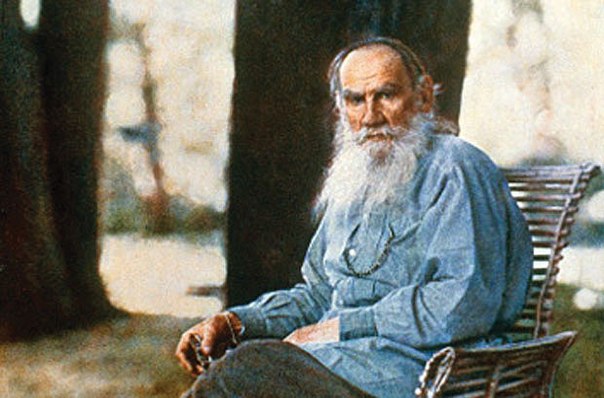 1. Приоритет церкви
2. Чуткость к людям
3. Человек веры и молитвы
4. Бескомпромиссность и принципиальность
5. Человек действия - полная отдача
6. Скромность
7. Жертвенность
8.Верные сотрудники
«ГОЛОС С ВОСТОКА»
от Высшего Совета СвободнойНародной Евангельской Церкви
…Необходима всемирная Реформация.
…Развития духа вселенской терпимости и благоволения между церквами и неуклонное стремление к единению всех церквей под именем «ВСЕЛЕНСКОЙ ПЕРВОХРИСТИАНСКОЙ ЦЕРКВИ».
…чтобы каждая церковь и вероисповедание выделили из своей среды особый совет самых авторитетных лиц для… выработки мер реформации под именем «Совета Реформации»
15 сентября 1922г.
1926 год: Вожделенность легализации – насаждение западного протестантизма
«В лице Советского государства мы имеем такое государство, которое положило конец гонениям прежнего времени… Государство… теперь требует нас к ответу и хочет знать, кто мы: кучка ли анархически настроенных сектантов, готовых по всякому поводу уйти в подполье или выселиться из страны, или мы - серьезное и мощное религиозное движение, претендующее на духовное водительство в стране, которое, постепенно разрастаясь, втягивая в себя широкие массы населения, желает и может влиять на общественное мнение, на социальный и государственный уклад и даже на законодательство. А мы как раз на последнее и претендуем».
(1926 г., 26 съезд ФСБ ЕХБ)
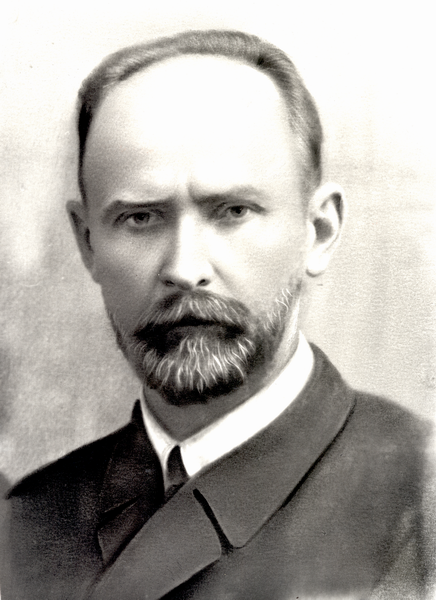 П. В. Иванов-Клышников (1896-1943 гг.)
В 1922 г. для разложения церкви создан СПО ОГПУ (руководитель – Тучков Е.А.), он же секретарь Антирелигиозной комиссии при ЦК РКП(б). Под его руководством в 20-е годы проходили съезды всех конфессий в СССР, вербовка агентуры из духовенства, ликвидация союзов, аресты служителей…
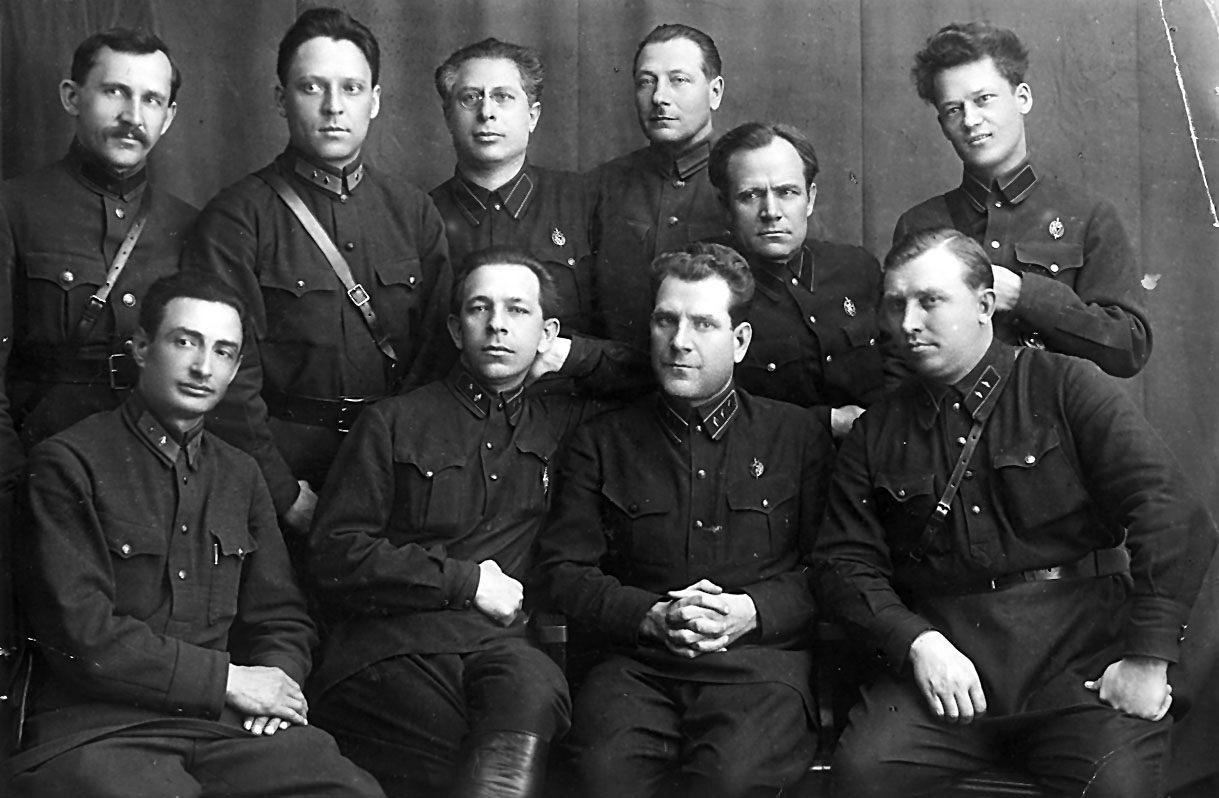 Тучков Е.А.
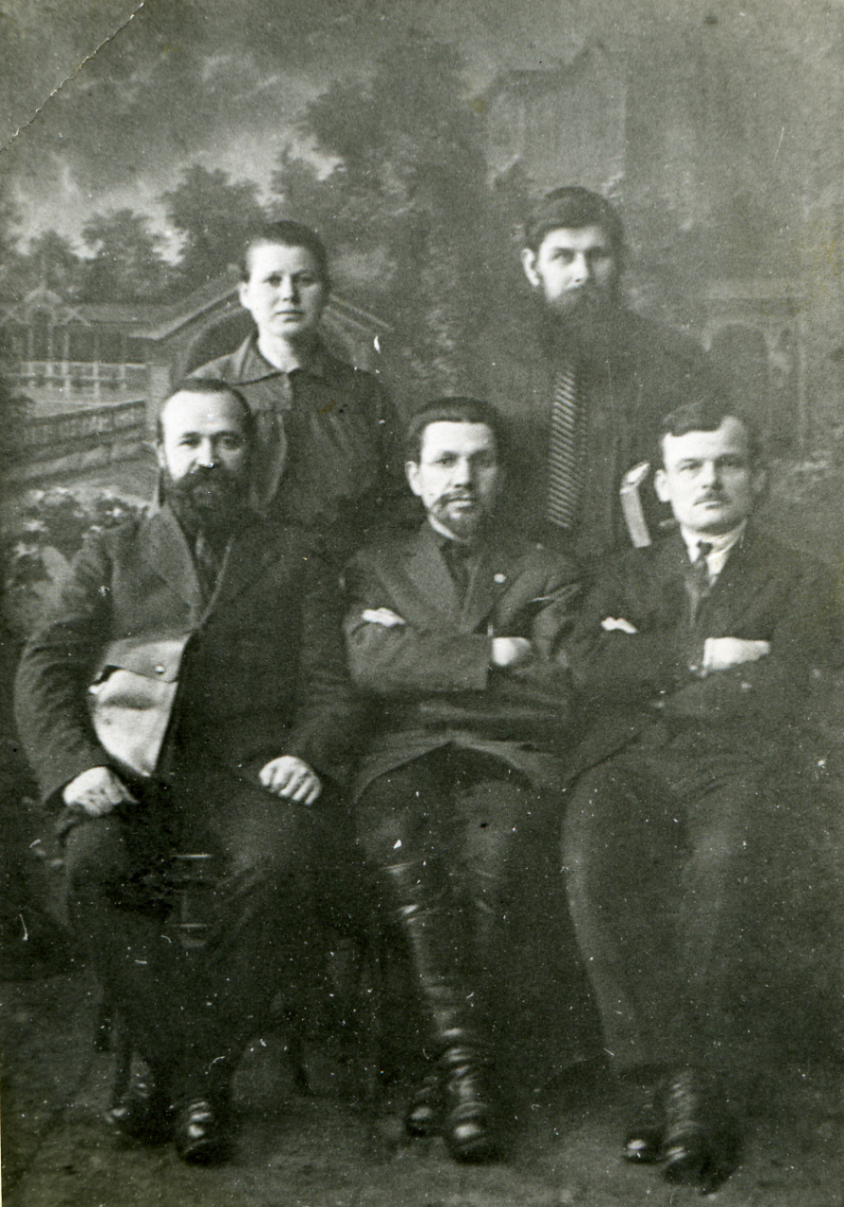 1923 год: «Если бы нас заставили жить против Евангелия, то мы не должны бояться никаких Бутырских тюрем» (Шилов).

1927 год: «Для меня обязательным для исполнения является только то, что написано в Библии. Если решения съезда противоречит Библии – признать их не могу» (Шилов).
Служители Северного Союза Баптистов отказались изменять Устав церкви в угоду внешним.
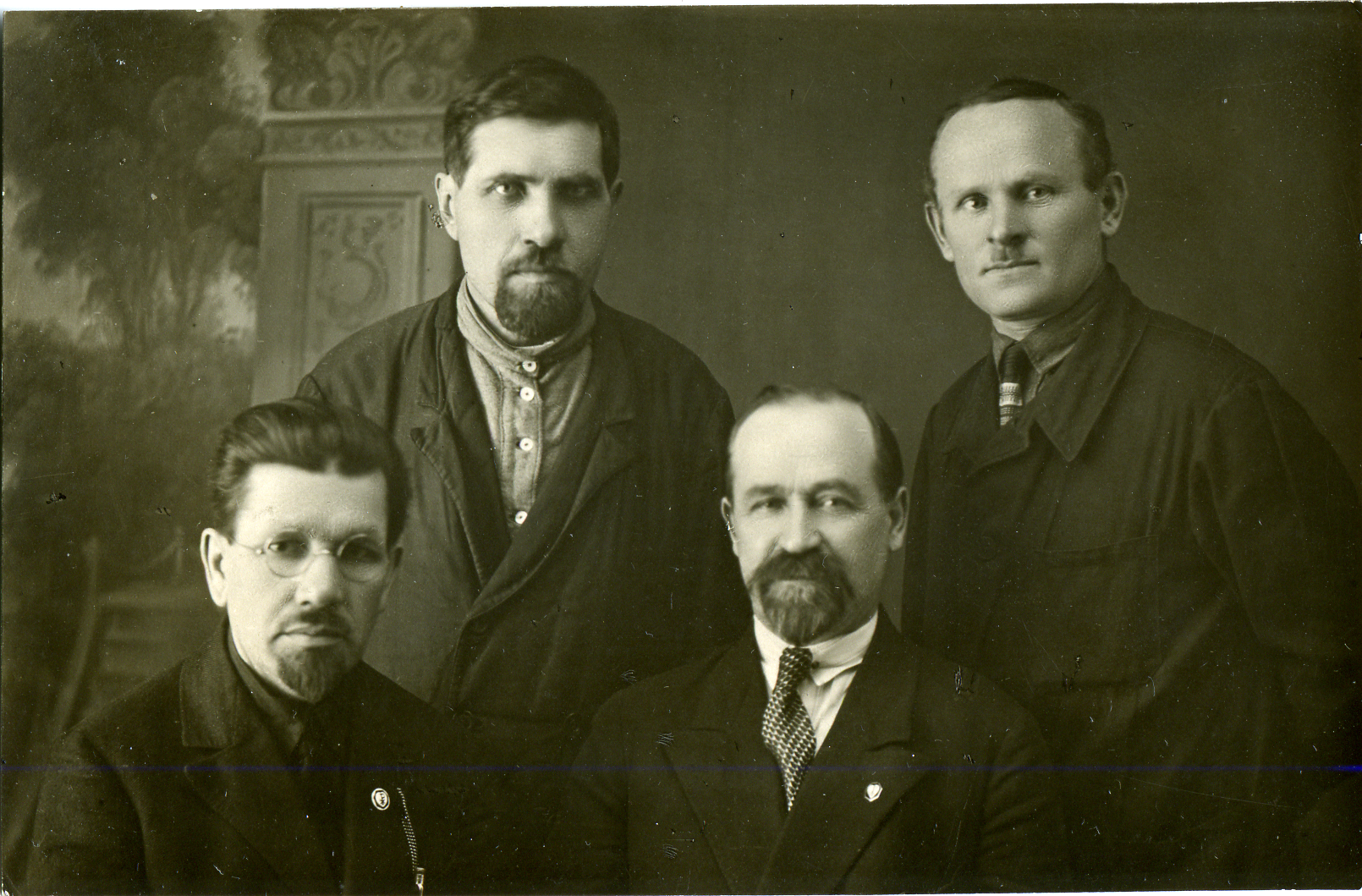 Мамулин В.В.
Змиев
Сиротин
Шилов И.Н.